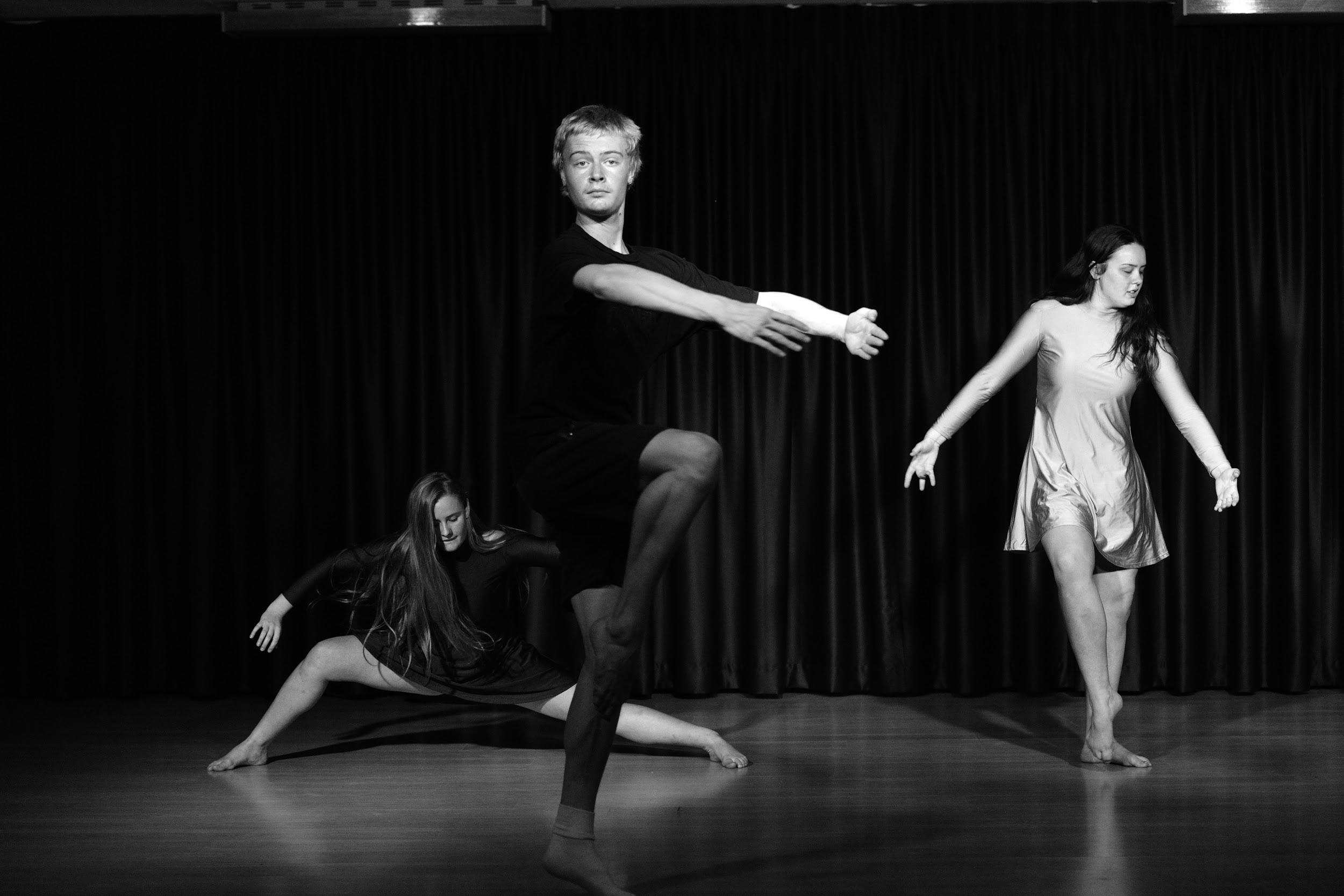 DANCE
Years 9 &10 - Stage 5
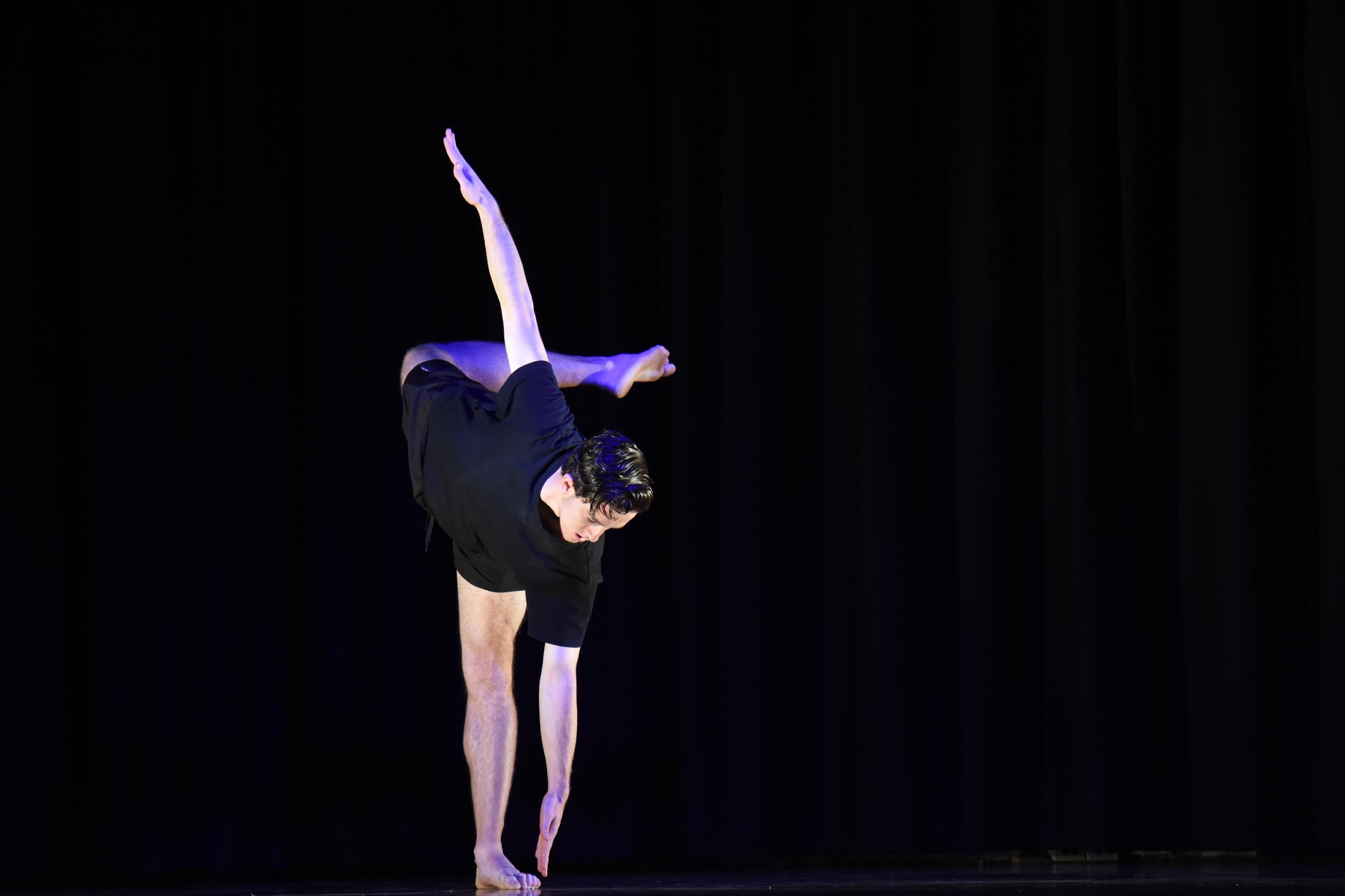 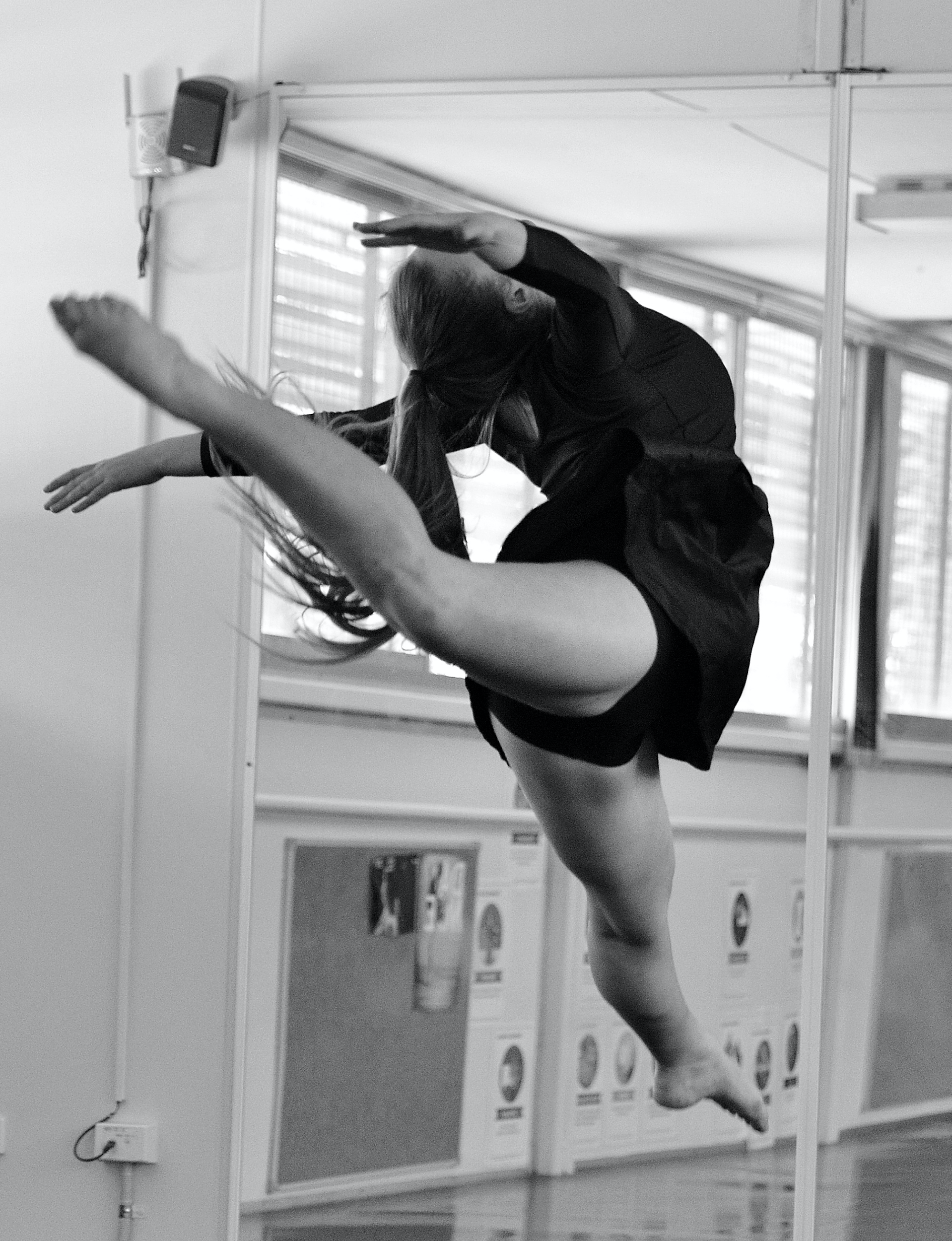 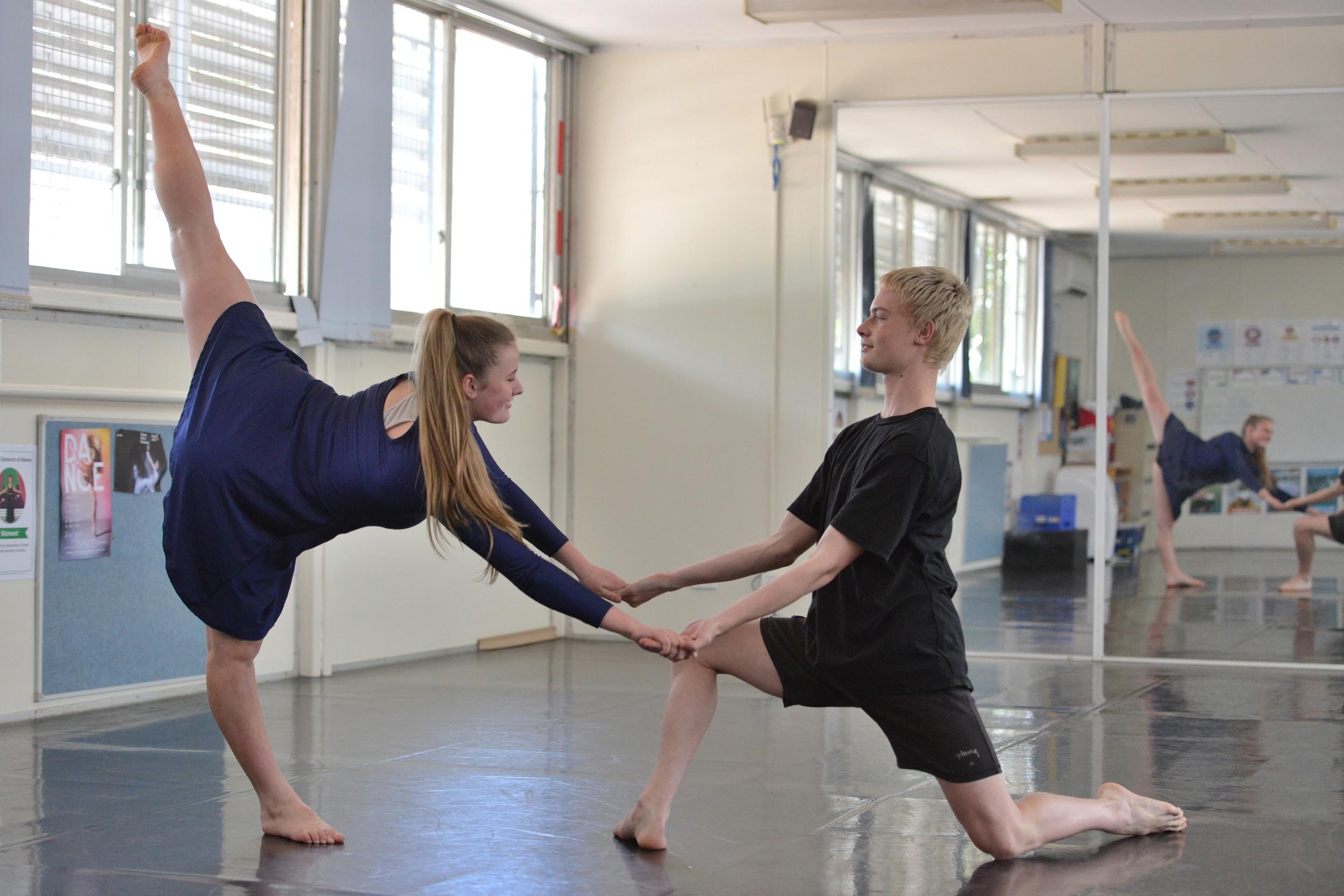 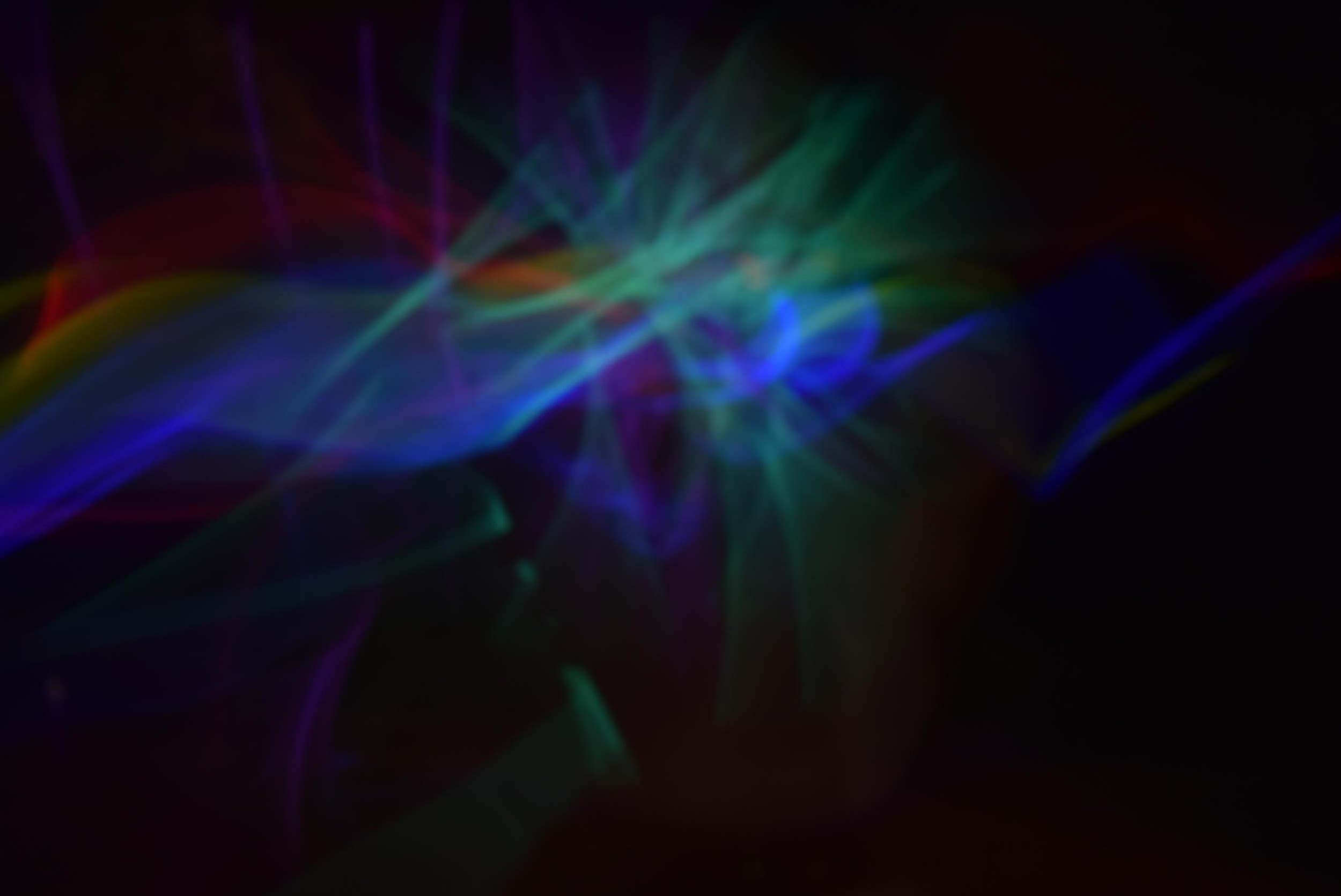 Dance – Year 9 - 200 hours (over the two years)

80% PRACTICAL

20% THEORY
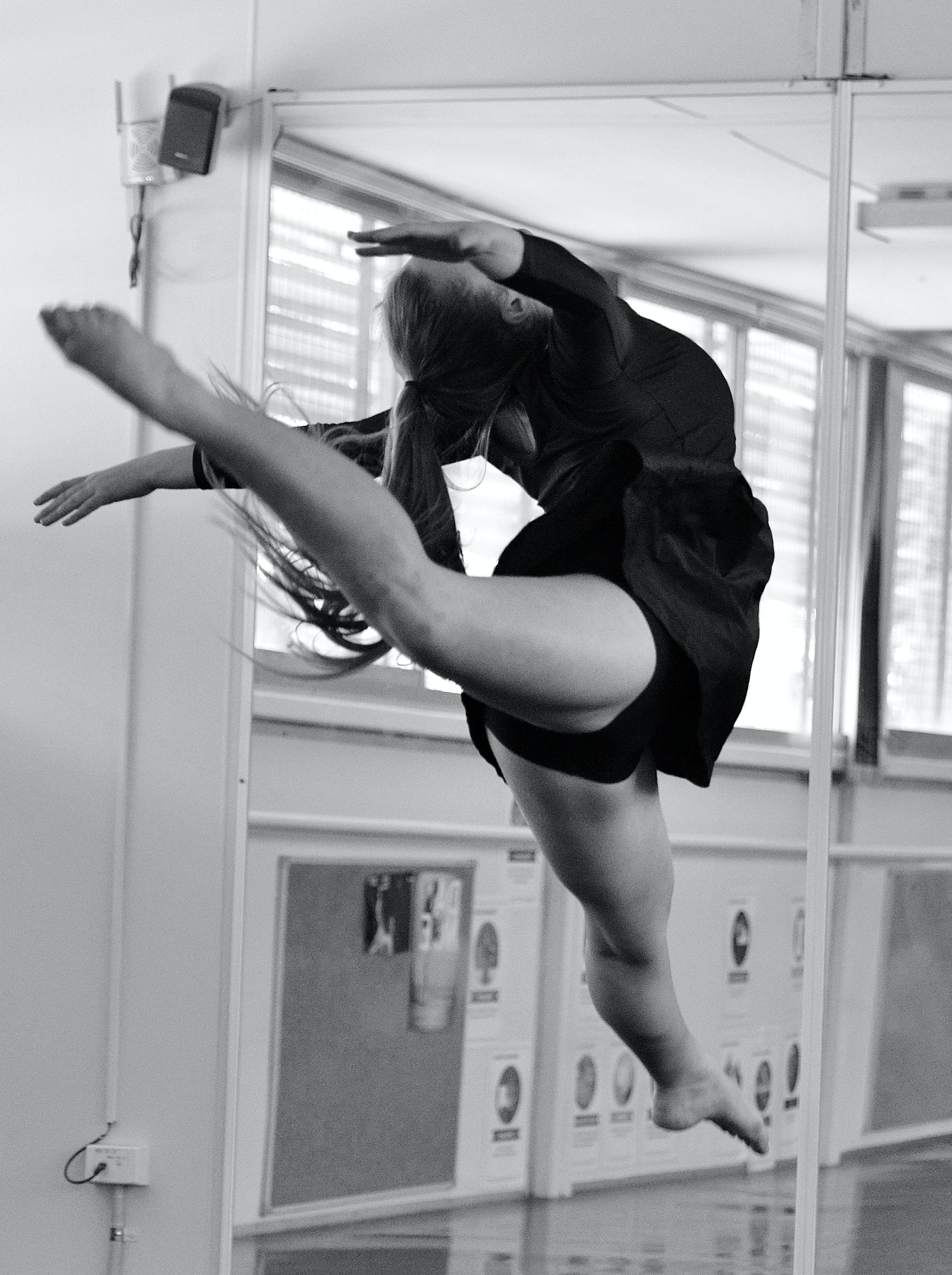 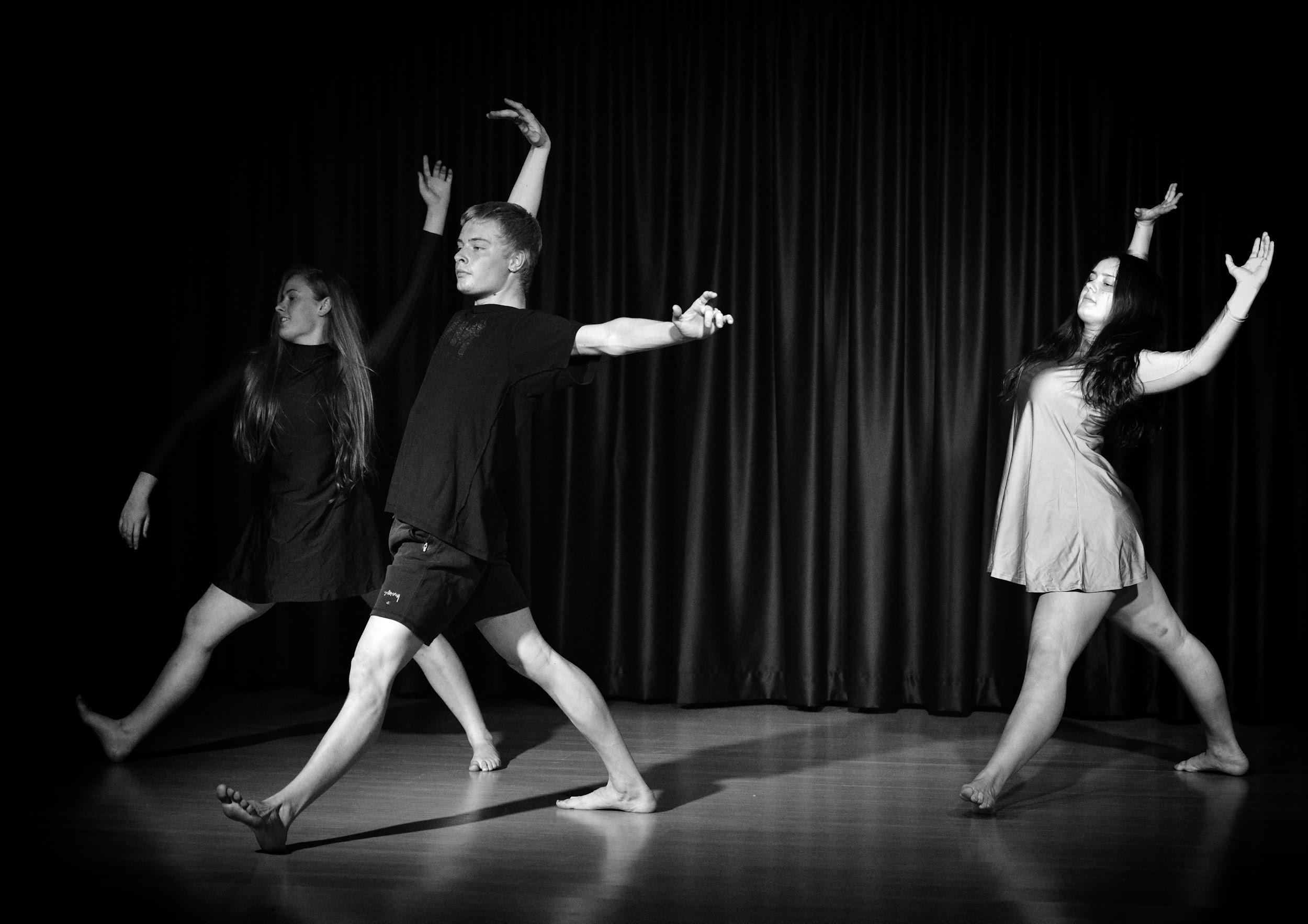 DANCE
Previous Dance training is not essential.

Menai High has many Dance ensembles and companies that you can be involved in to increase your technique and performance quality over Years 9 and 10.
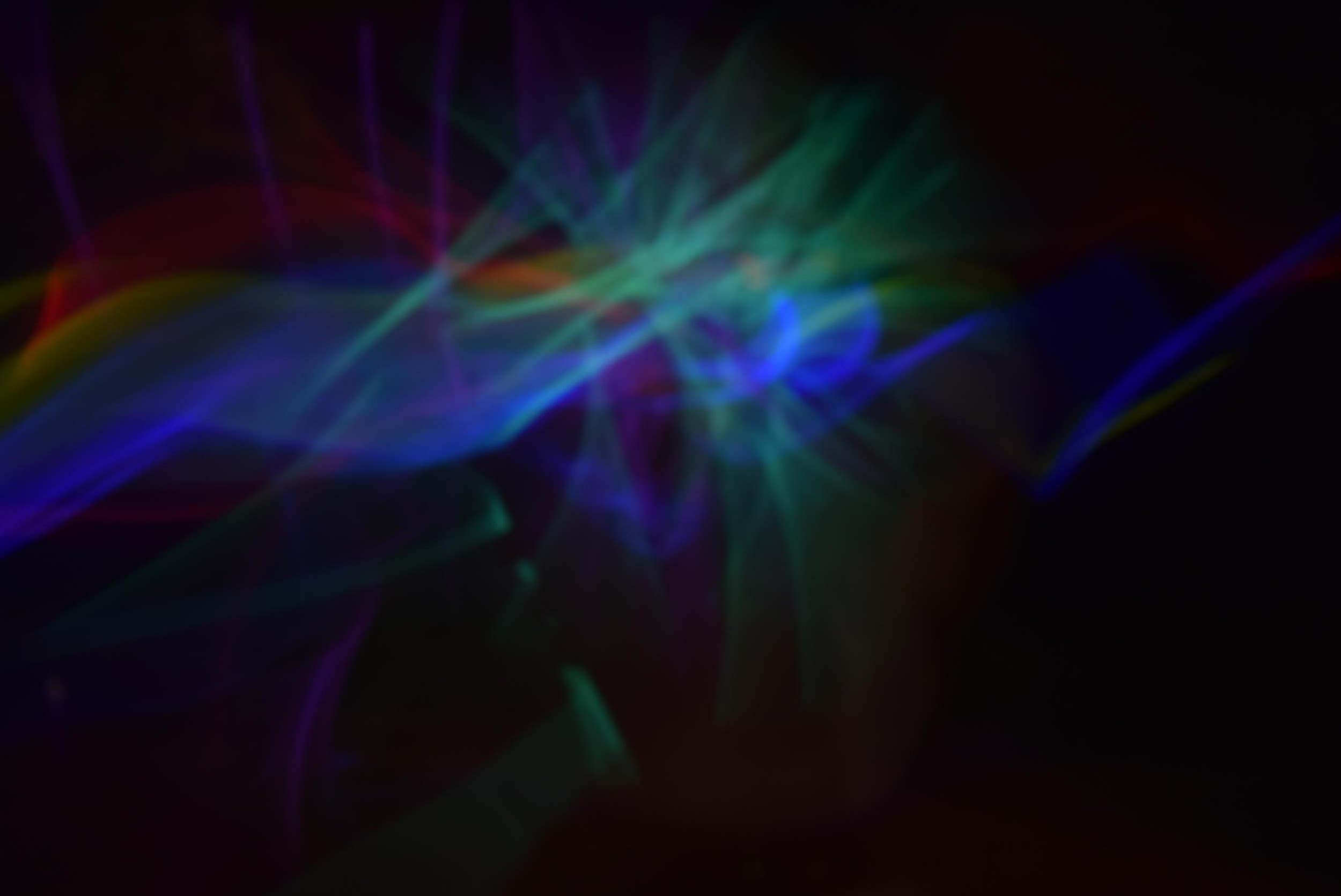 The Course:
Topics covered include:

Development of Dance technique and performance quality to communicate ideas.

Safe Dance Practice, anatomy and fundamental physiology of the human body.

Dance composition as a means to creating and structuring movement to communicate an idea.

Appreciating Dance as a means to analysis and describe its use in a historical and cultural context.

Indigenous Dance and culture and its basis for Dance in Australia.
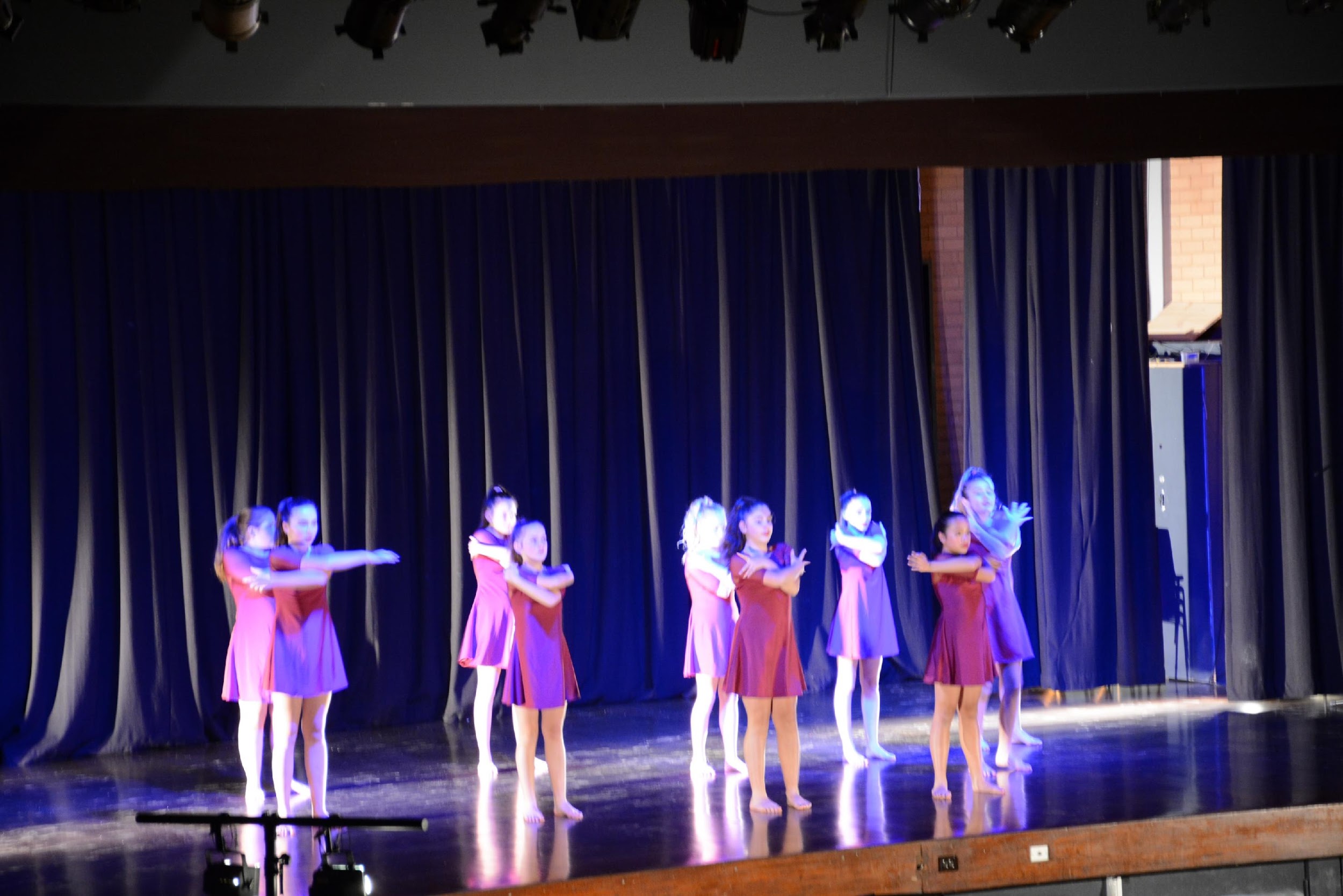 Some Dance Styles covered throughout the course:
Dance Technique - NSW syllabus
Contemporary
Lyrical
Ballet
Musical Theatre
Jazz
Indigenous Dance
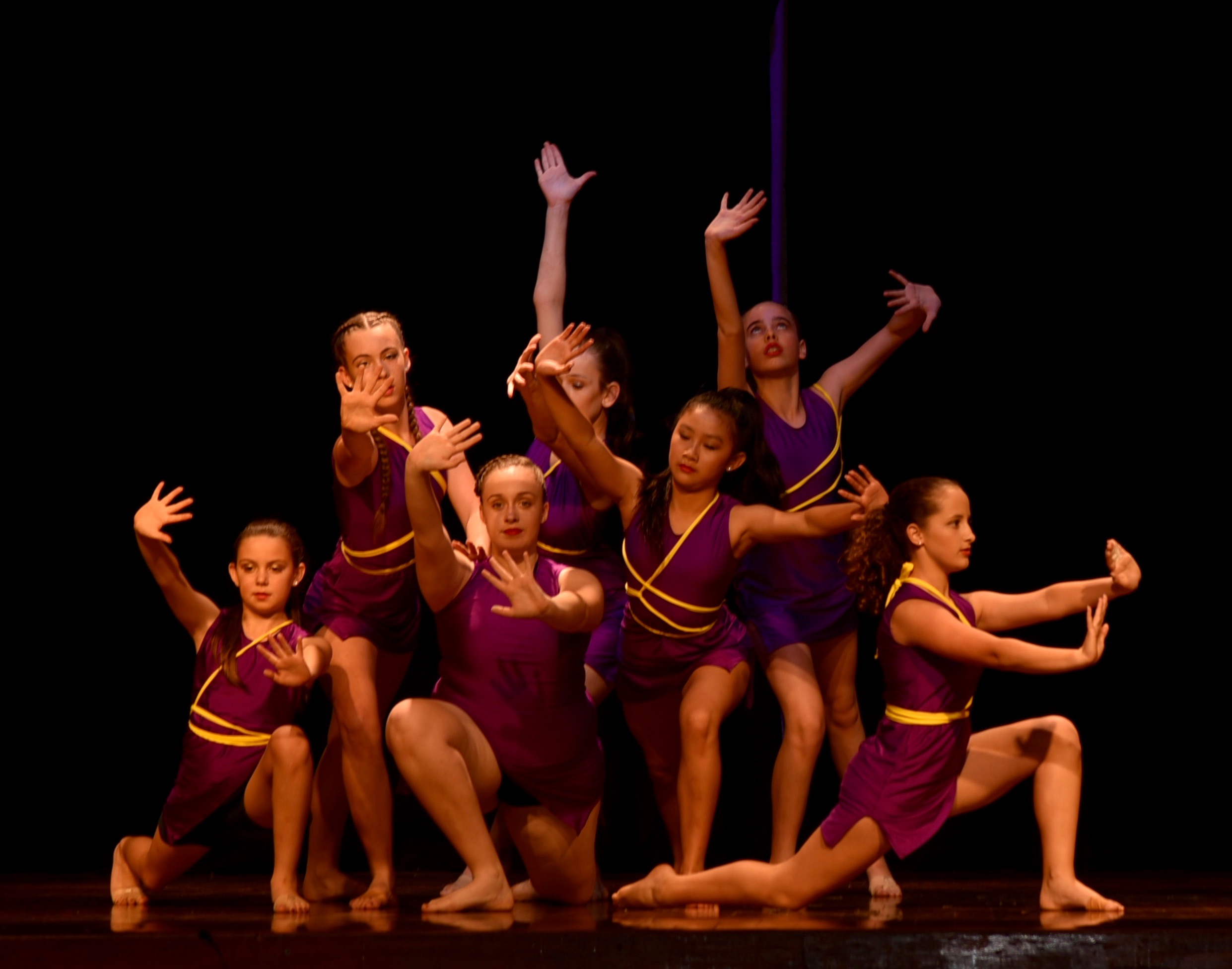 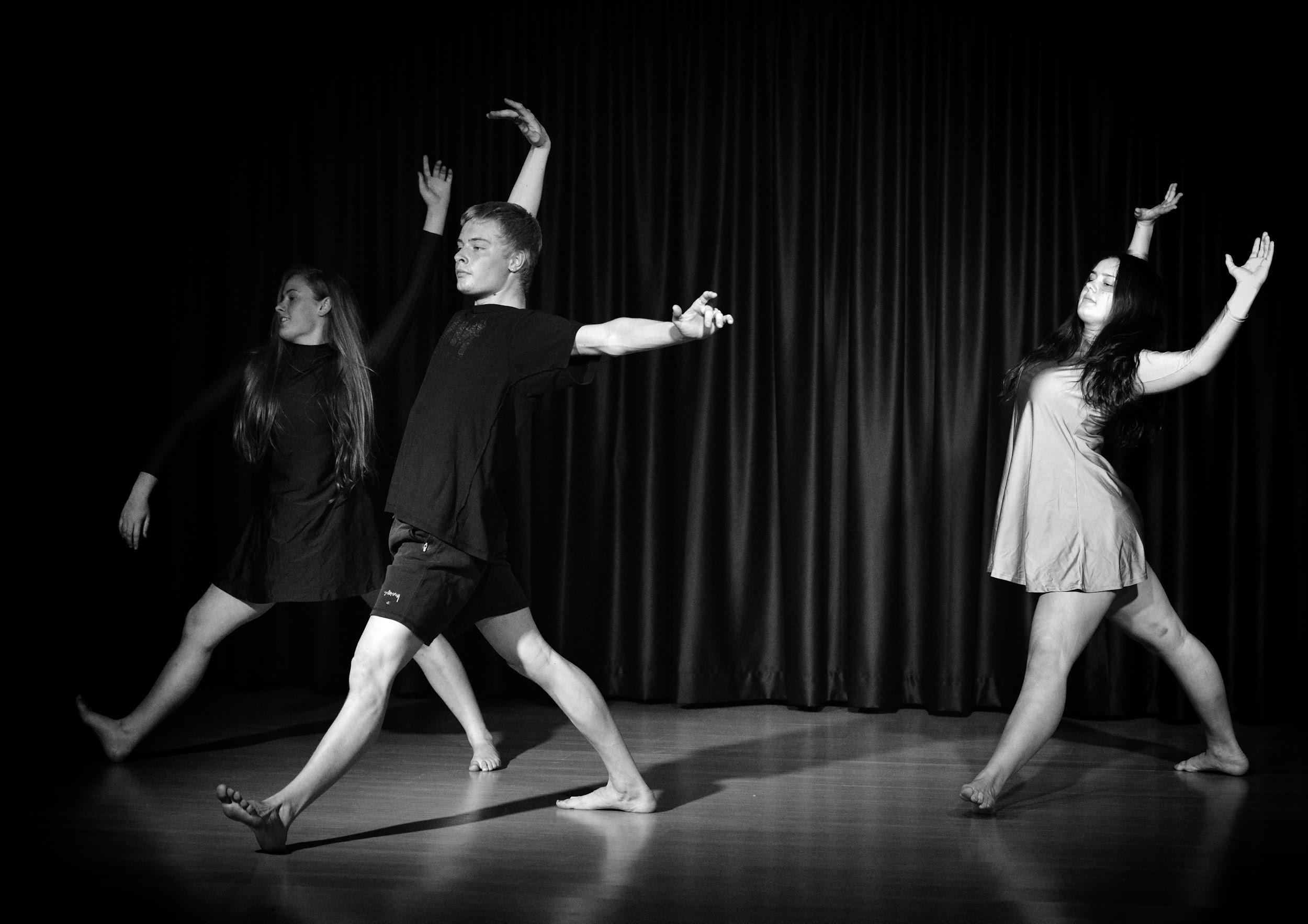